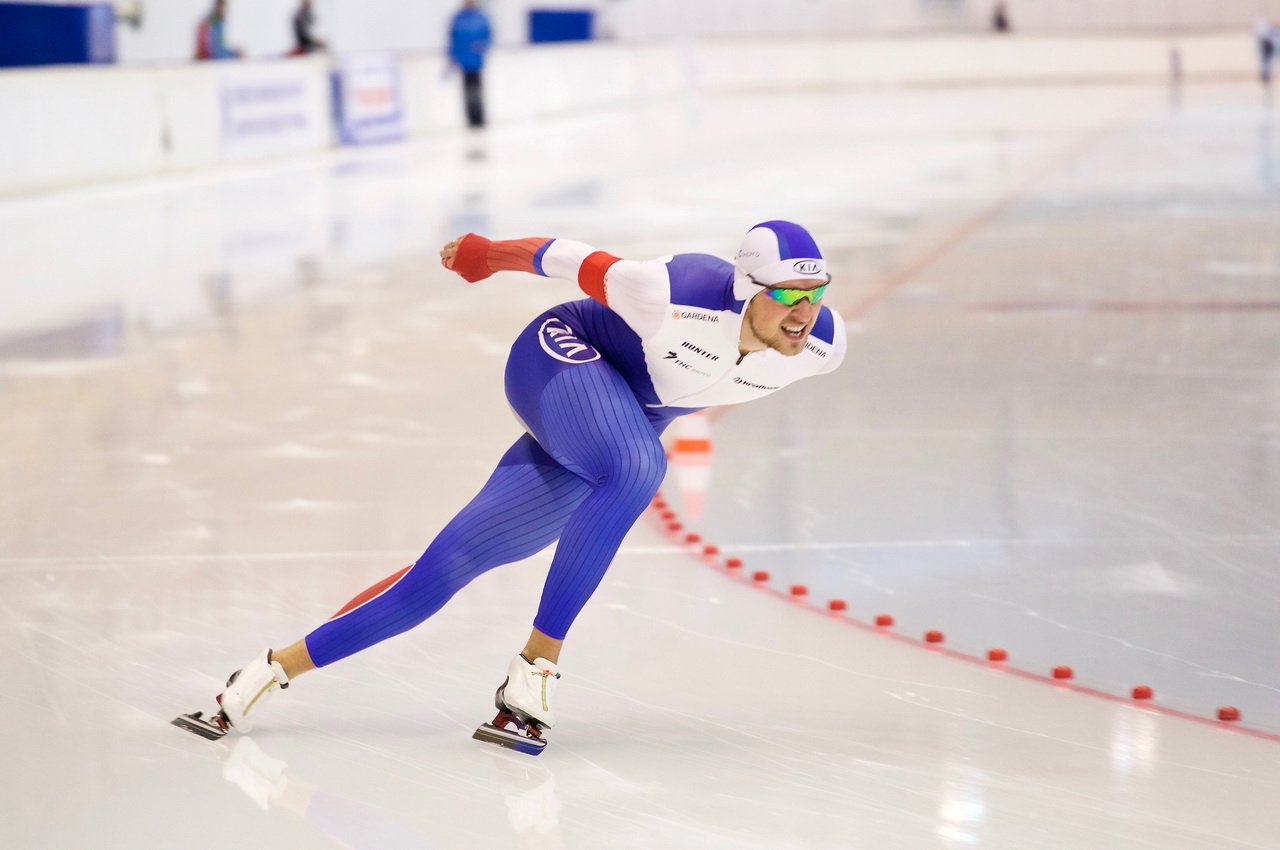 СИЛА ТРЕНИЯ
Факты
тело под действием поверхности тормозит
Особенности
возникает при соприкосновении двух тел
направлена против скорости или возможному направлению скорости
направлена вдоль трущихся поверхностей
Обозначение
Fтр
Величина
векторная (имеет направление)
Способ измерения
прямой (с помощью динамометра)
Виды трения
трение скольжения
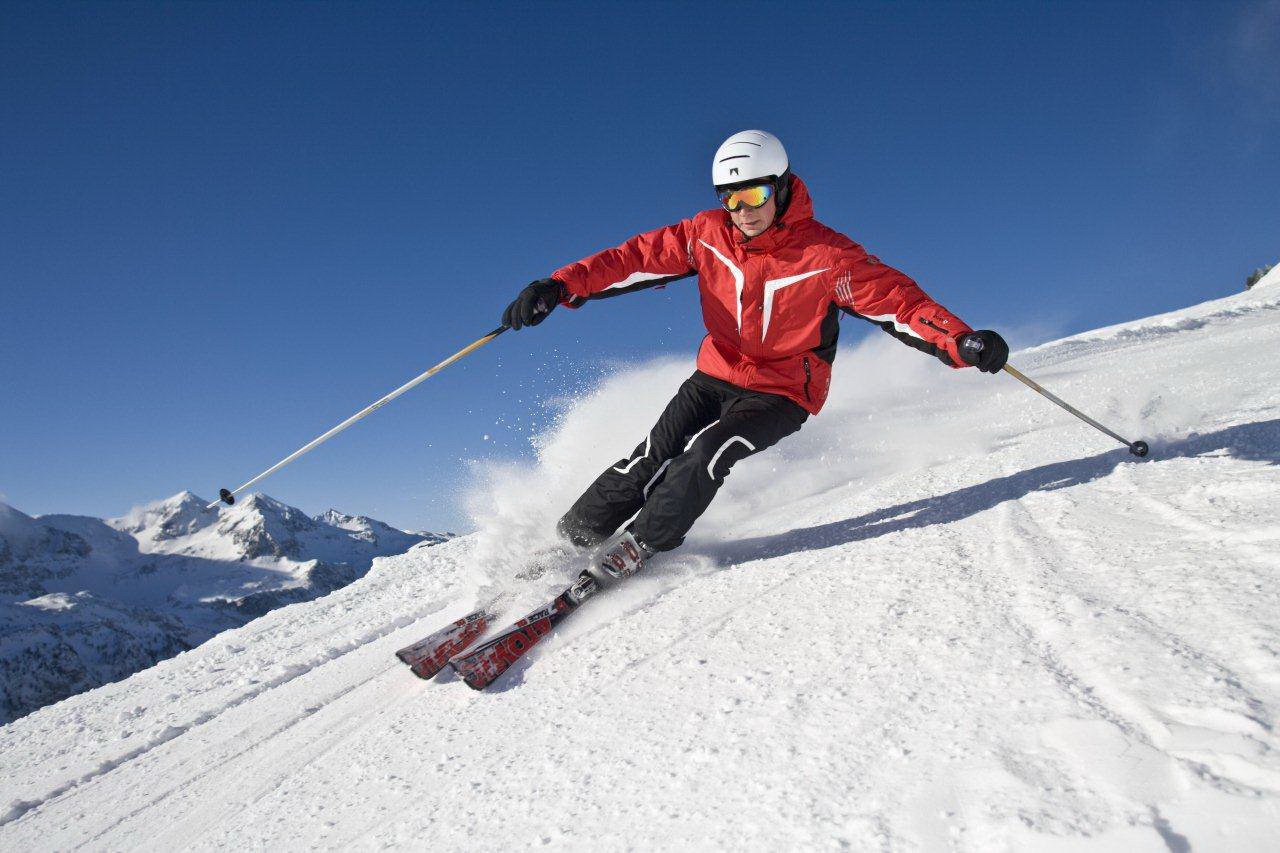 Виды трения
трение покоя
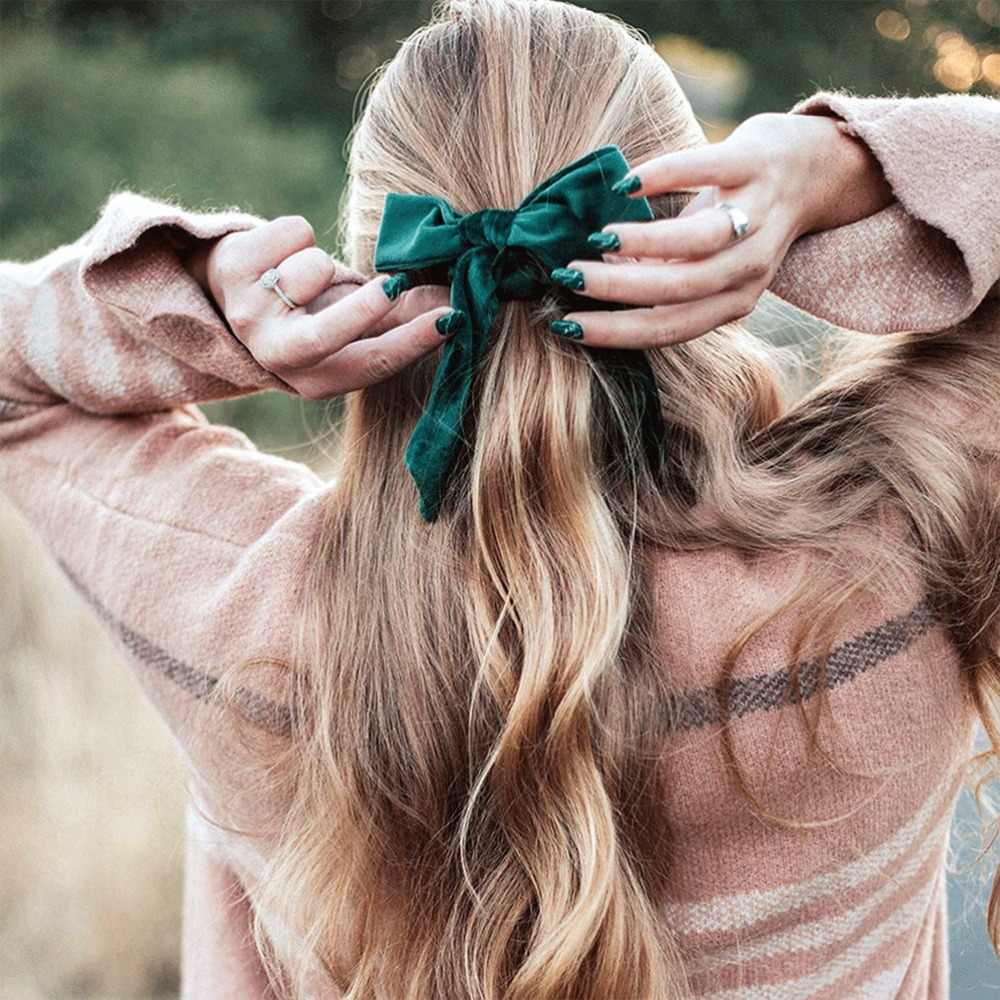 Виды трения
жидкое трение
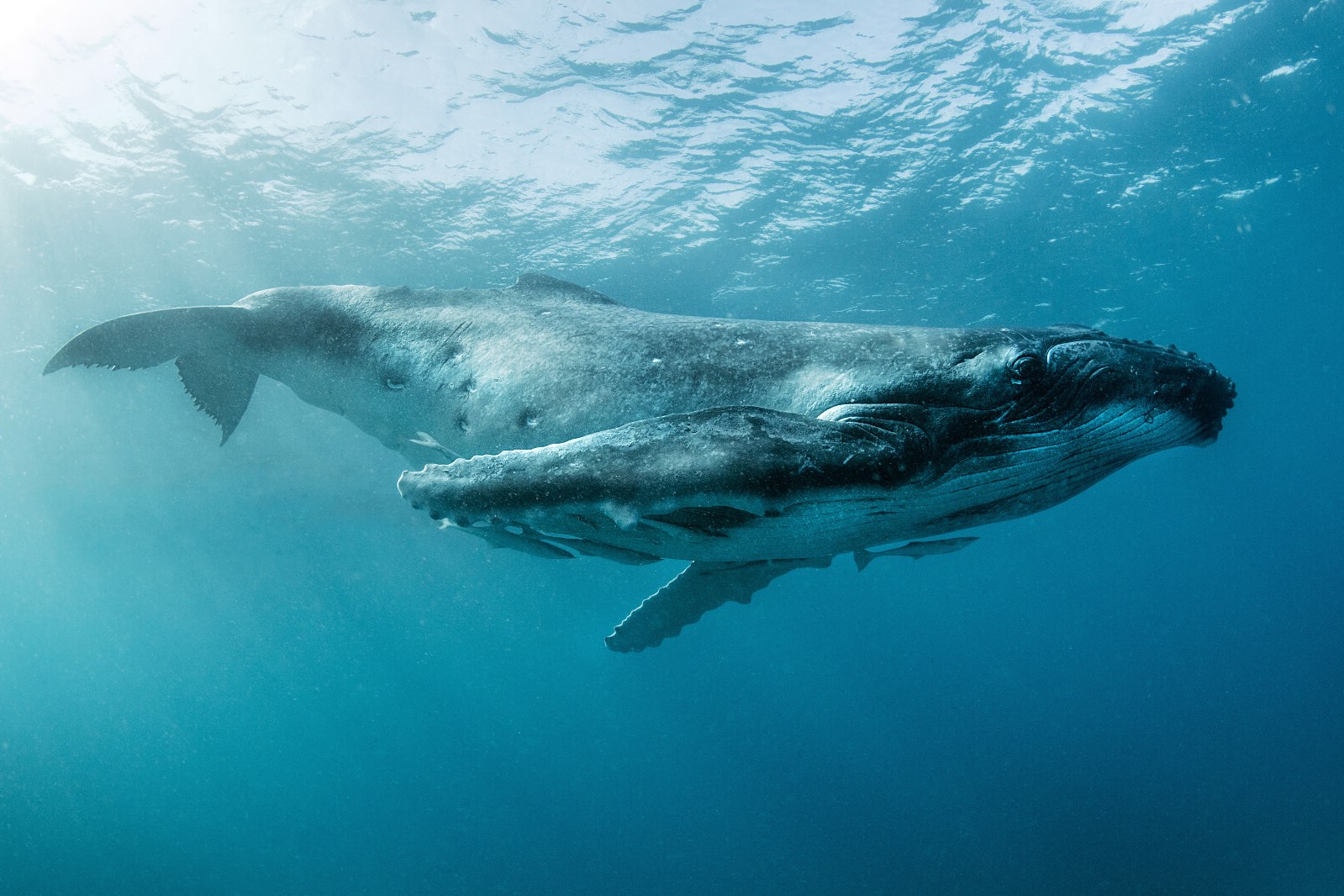 Виды трения
трение качения
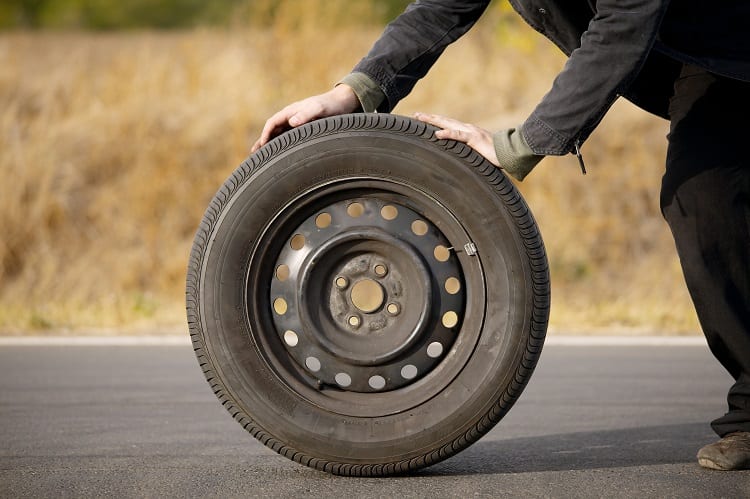 Виды трения
Измерение силы трения
Закон Кулона-Амонтона